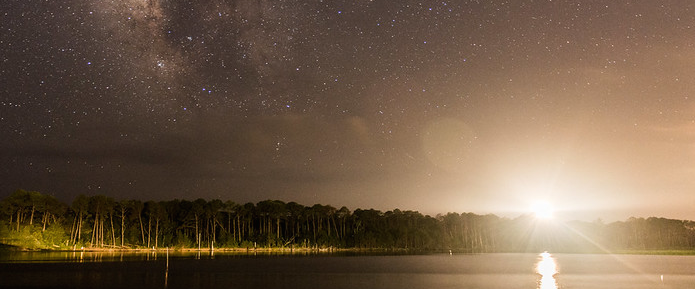 where   the earth meets    the sky
inter-disciplinary workshop
27th and 28th of May 2021

https://indico.nbi.ku.dk/e/earthandsky
photo: G. Brammer
Welcome!
on behalf of the organizers:

Adriano Agnello, Iary Davidzon, Theis Lange, Tom Mellan

Nikki Arendse, David Blanquez-Sese, Nina Bonaventura, John Weaver

and the staff at
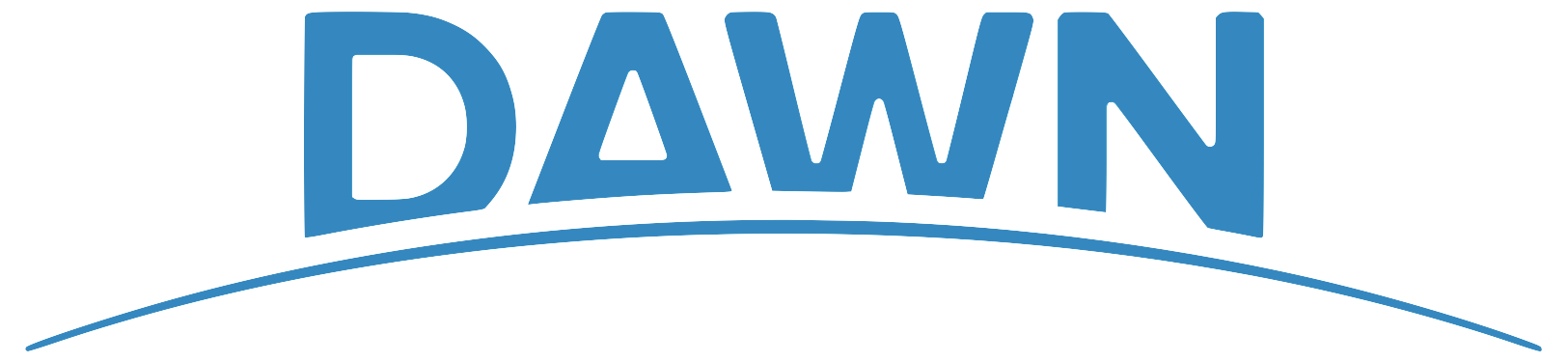 cosmicdawn.dk
supported by
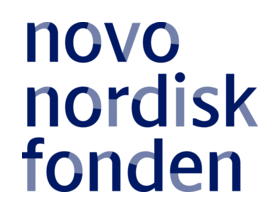 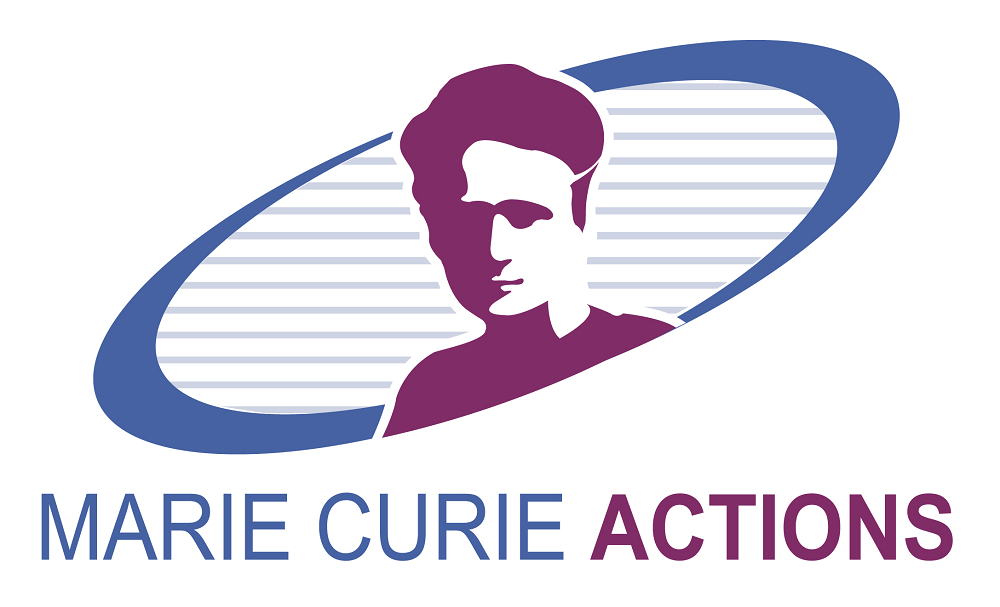 Some numbers…
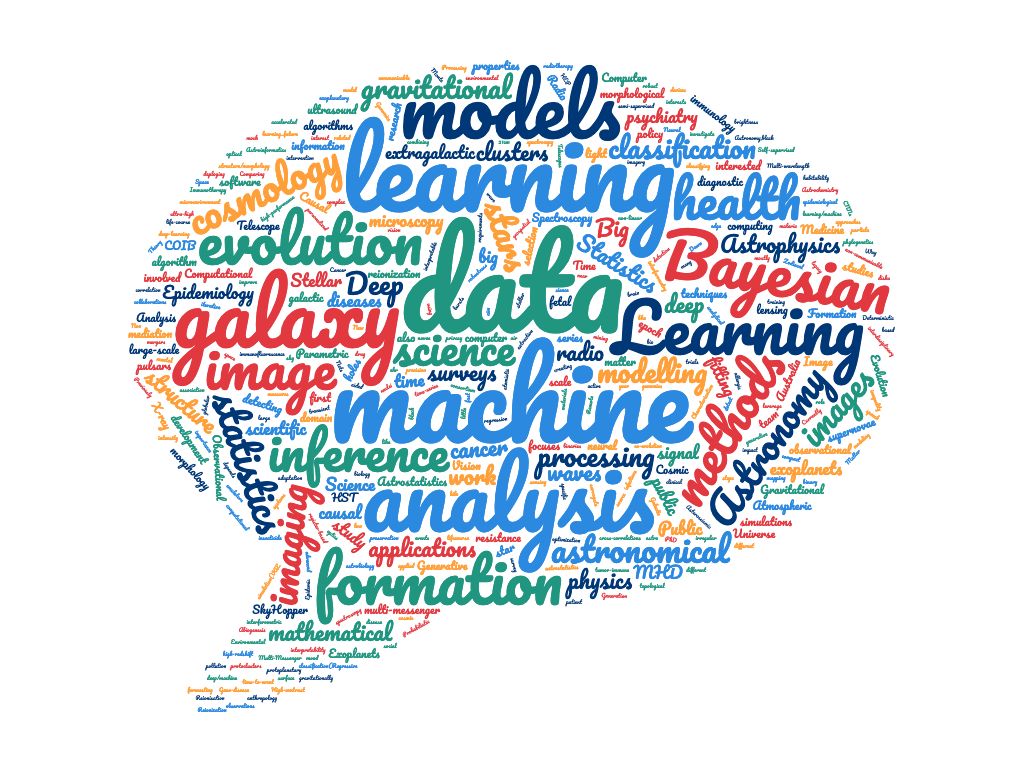 >140 registrations,
of which 2/3rd from astro and 1/3rd from med/public health…  
…but also 10 persons with a different background!
At least 6 different time zones.
7 keynote speakers + other 26 talks/posters (thanks for contributing!)
word cloud of participants’ research interests
Some numbers…
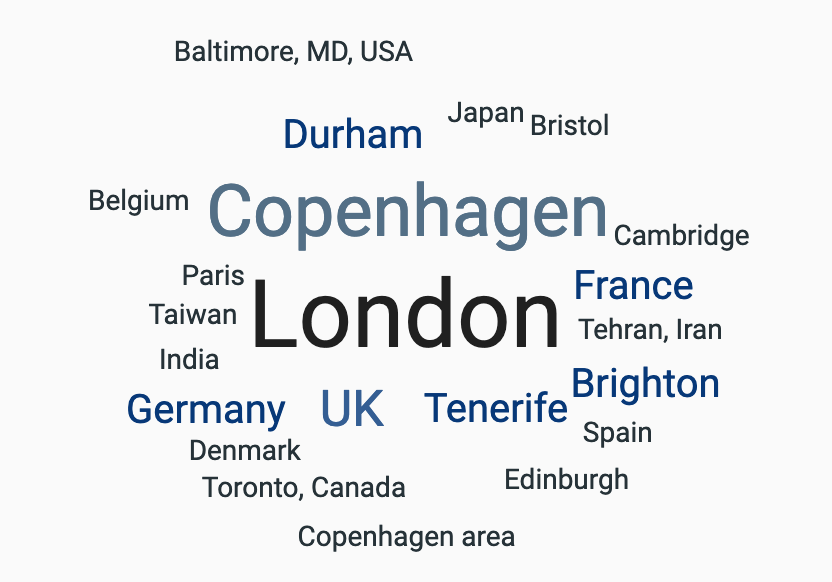 >140 registrations,
of which 2/3rd from astro and 1/3rd from med/public health…  
…but also 10 persons with a different background!
At least 6 different time zones.
7 keynote speakers + other 26 talks/posters (thanks for contributing!)
Zoom WebinarChat for technical issues or general commentsRise Hand and Q&A to interact with the speaker
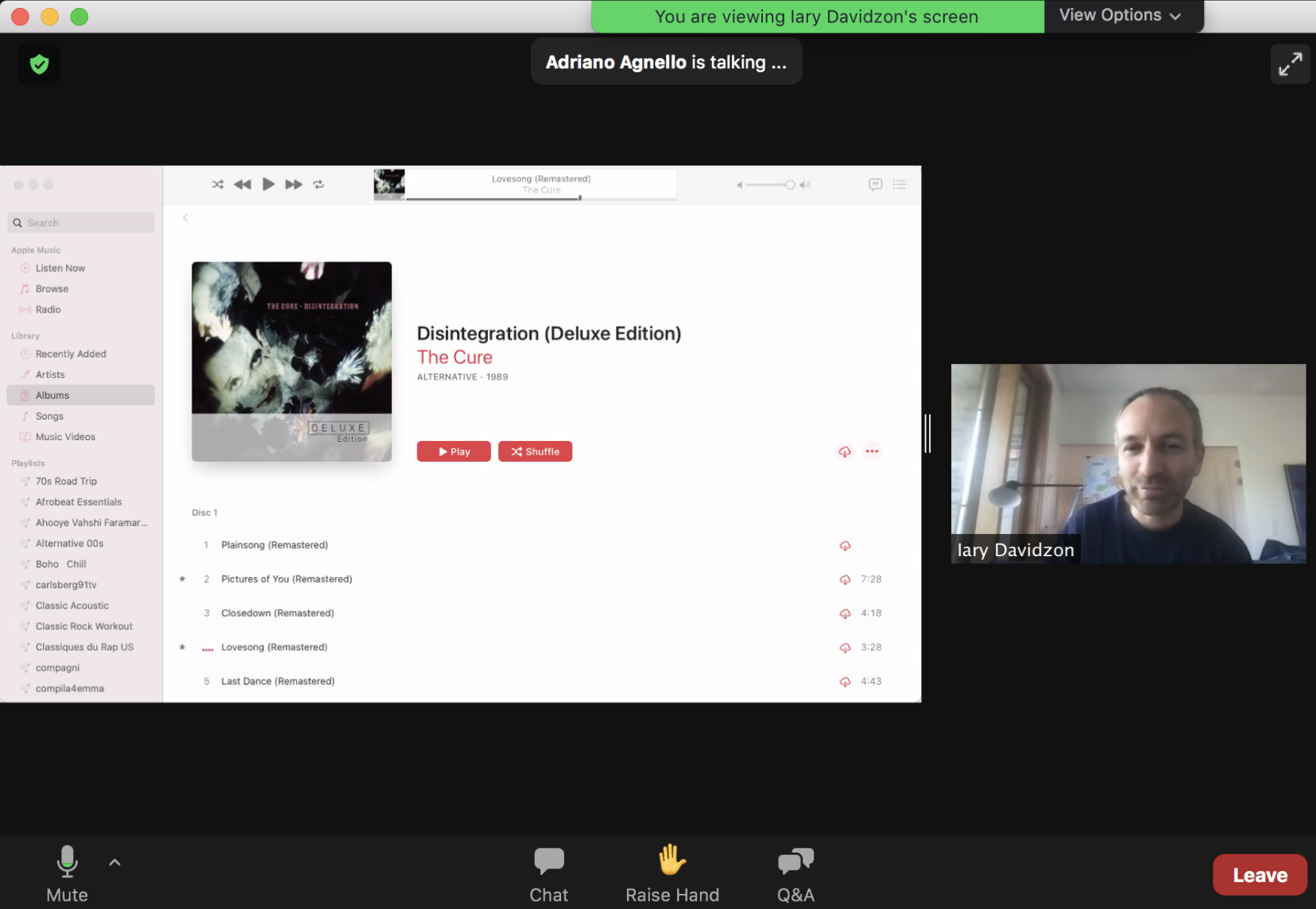 presenter’s screen
webcam
The workshop will be recorded. You can ask being removed from the video before we publish it (just send an email to dawn_workshops@nbi.ku.dk).
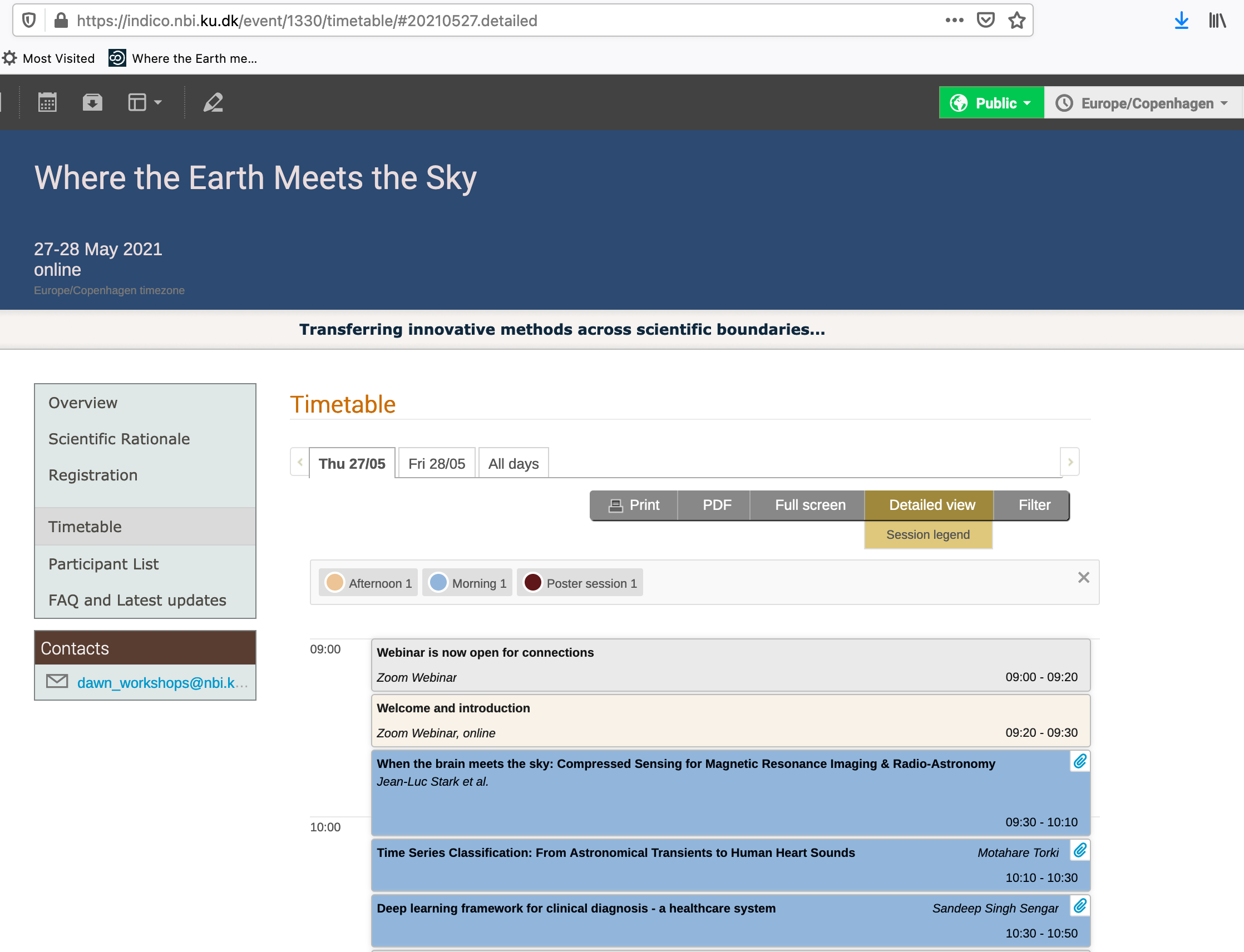 Discussion session   (Friday at 16:05)
organized by Fionagh Thompson (fionagh.thomson@durham.ac.uk) 
and Larry Fitzpatrick (laurence.w.fitzpatrick@durham.ac.uk)
Where are the similarities and opportunities?
Where are the differences and barriers?
What are the potential solutions?
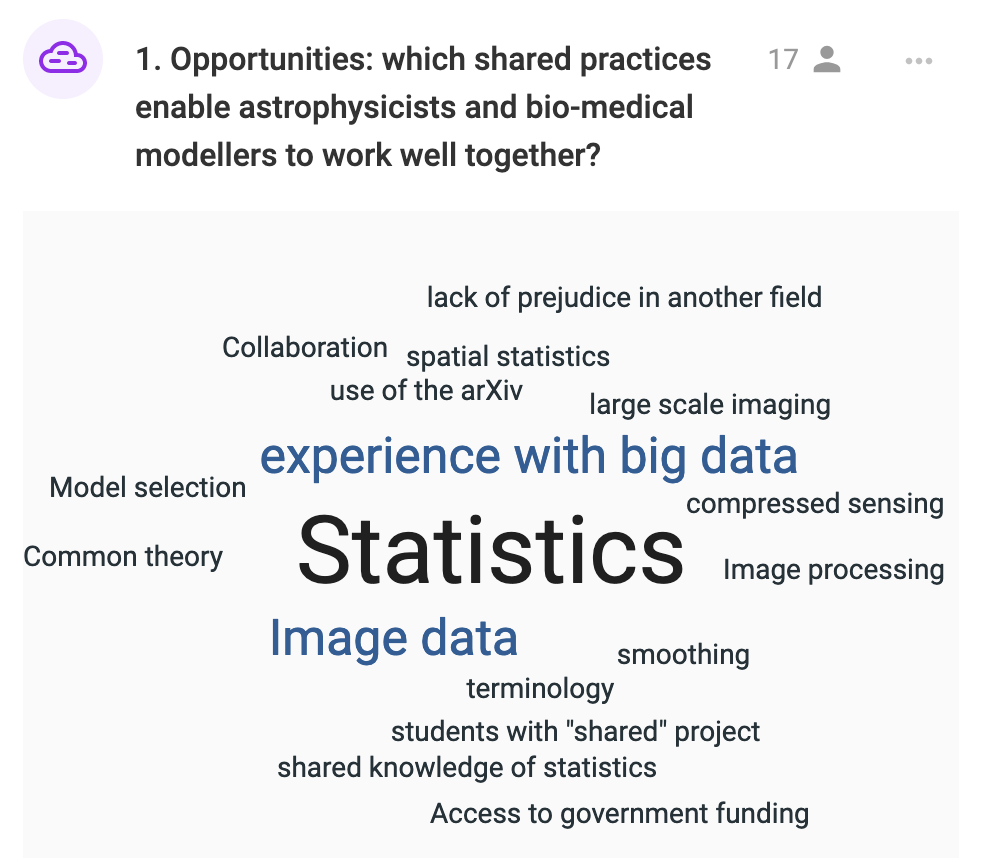 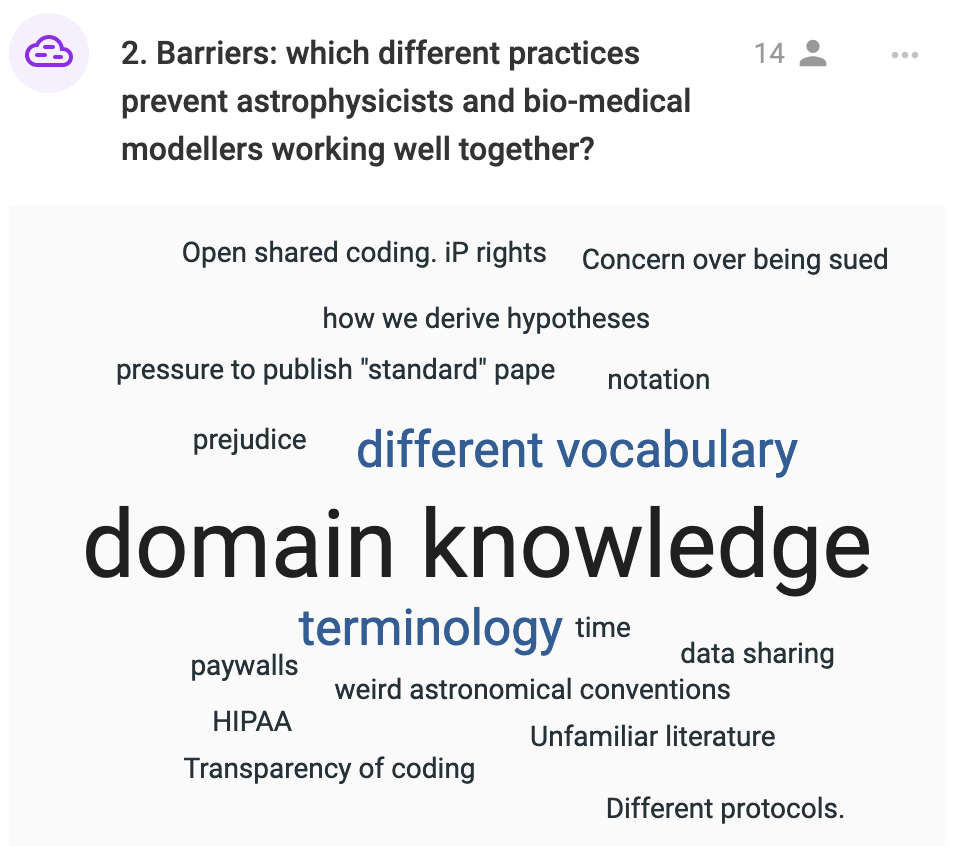 on www.sli.do  (or Slido app) enter code # earth-sky
Let’s start!
more info on the website
https://indico.nbi.ku.dk/e/earthandsky

or ping us on the Webinar Chat